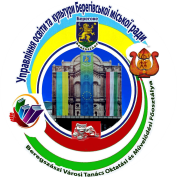 Серпнева конференція працівників освіти Берегівської ТГ
Про підсумки роботи закладів освіти за 2020-2021 н.р.
 та основні завдання на наступний навчальний рік
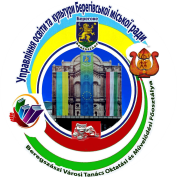 Бабяк Едіта Золтанівна
Начальник управління освіти та культури Берегівської міської ради
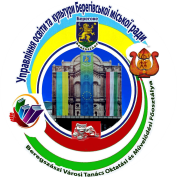 Інформація про стан вакцинації серед працівників
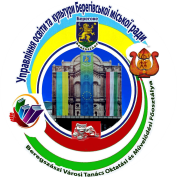 Інформація про стан вакцинації серед працівників
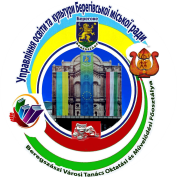 Інформація про стан вакцинації серед працівників
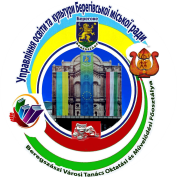 Вакцинація працівників
в закладах освіти Берегівської ТГ
[Speaker Notes: Вакцинація]
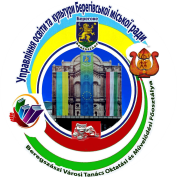 Закон «Про загальну середню освіту»
Прийнятий 16 січня 2020 року.
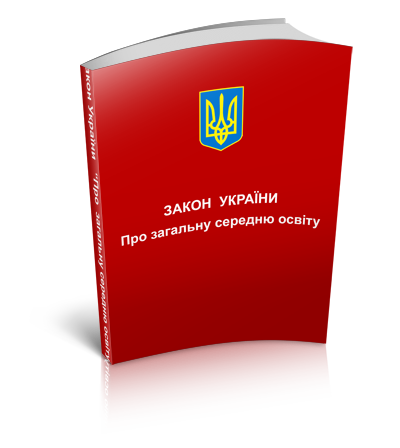 [Speaker Notes: Закон “Про загальну середню освіту”]
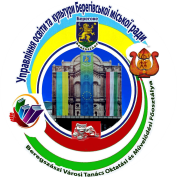 Управління Державної служби якості освіти 
у Закарпатській області
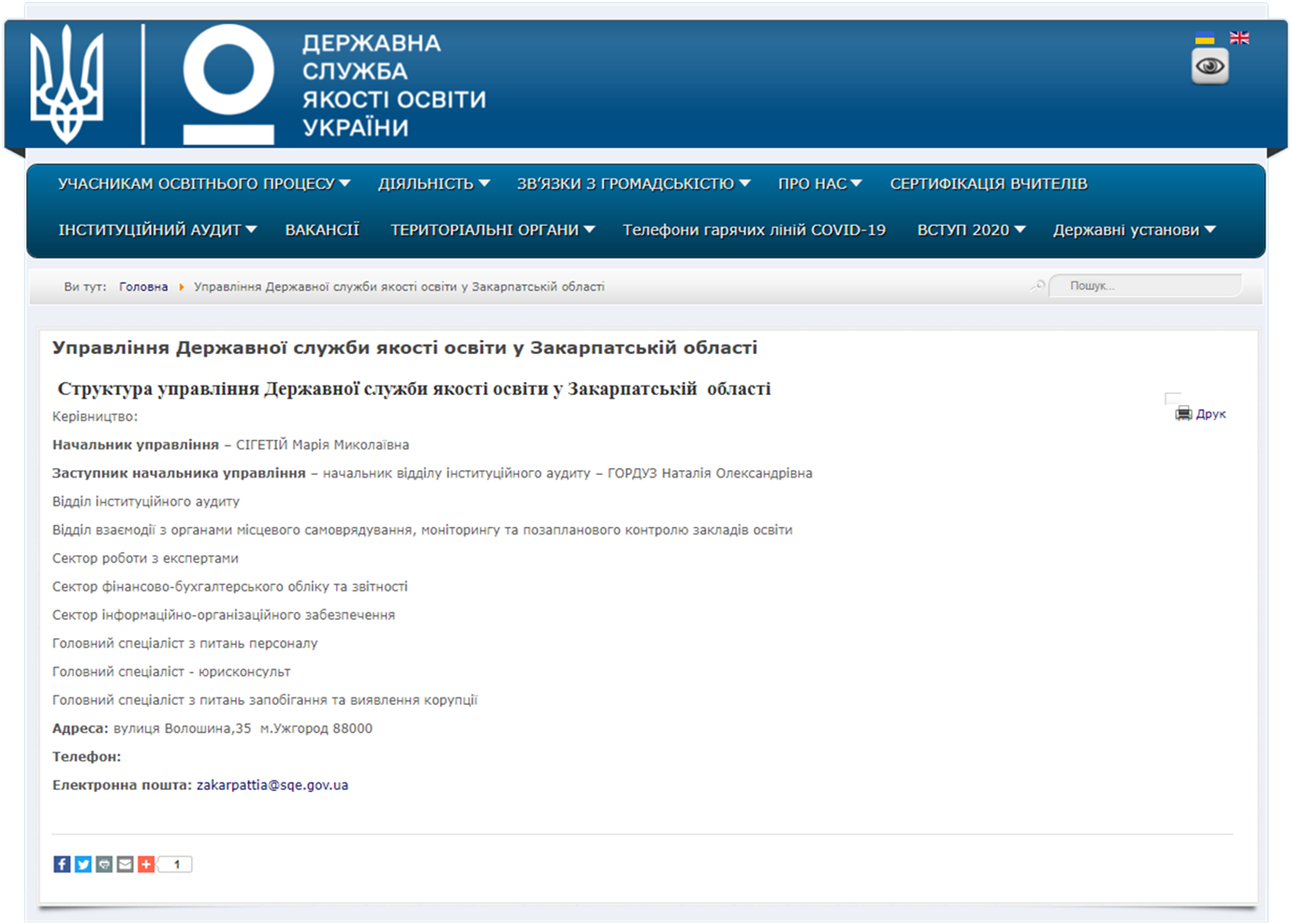 [Speaker Notes: Управління Державної служби якості освіти у ЗК]
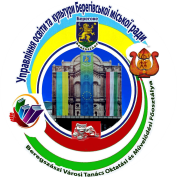 Структура управління освіти та культури 
Берегівської міської ради
Освіта
Культура
Заступник 
з питань культури
Головний спеціаліст
Головний спеціаліст
Спеціаліст із дошкільної освіти
Спеціаліст із кадрової роботи
Відповідальна за роботу бібліотечної системи
Заступник 
з питань освіти
Начальник
Матей 
Ольга Михайлівна
Арефій 
Тамара
Віталіївна
Ратушняк
Людмила
Сергіївна
Бабяк  
Едіта Золтанівна
Семйон 
Сергій Євгенович
Іваньо Вікторія Степанівна
Радик 
Оксана Володимирівна
Тор Денді
Йосипівна
[Speaker Notes: Структура управління освіти та культури]
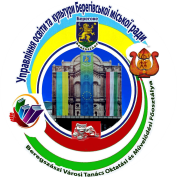 ст.26 Закону України «Про освіту»
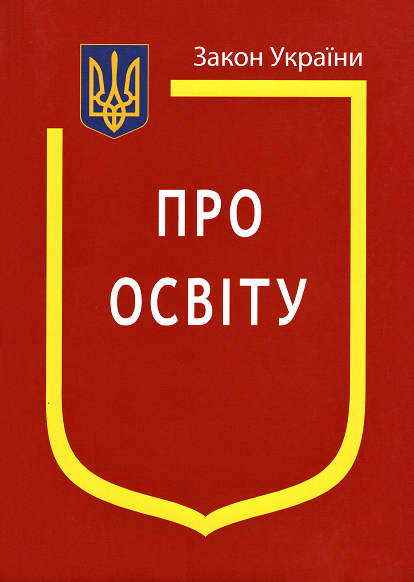 Керівник закладу освіти здійснює безпосереднє управління закладом і несе відповідальність за освітню, фінансово-господарську та іншу діяльність закладу освіти.
[Speaker Notes: Закон “Про освіту”]
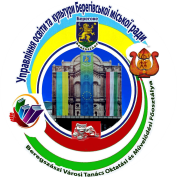 Зміна назв закладів освіти
Берегівська загальноосвітня школа І-ІІІ ступенів №4 з угорською мовою навчання імені Лайоша Кошута
Берегівська загальноосвітня школа І-ІІІ ступенів № 5 з поглибленим вивченням англійської мови імені Т.Г.Шевченка
Берегівська загальноосвітня школа І-ІІ ступенів №6 імені Ганни Горват
Берегівська загальноосвітня школа І-ІІІ ступенів № 1
Берегівська загальноосвітня школа І-ІІІ ступенів №3 імені Зріні Ілони
Берегівська гімназія
Берегівський ліцей «Платан»
Берегівський ліцей імені Ілони Зріні
Берегівський ліцей імені Ф. Потушняка
Ліцей імені Т.Г. Шевченка з поглибленим вивченням англійської мови
Берегівська гімназія імені Ганни Горват
Берегівський ліцей імені Лайоша Кошута
[Speaker Notes: Зміна назв закладів освіти - ЗЗСО]
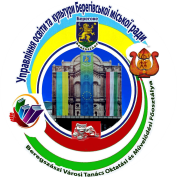 Зміна назв закладів освіти
Берегівська загальноосвітня школа І-ІІ ступенів №7 
з угорською мовою навчання
Берегівська загальноосвітня школа І-ІІ ступенів №9 
з угорською мовою навчання
Берегівська загальноосвітня школа І-ІІІ ступенів № 10
Комунальний заклад "Берегівський ліцей імені Есе Томаша»
Берегівська угорська гімназія імені Габора Бетлена
Берегівська гімназія «Опре Рома»
Берегівська гімназія імені Шандора Петефі
Гімназія імені Есе Томаша
Берегівський ліцей імені Габора Бетлена
Берегівський ліцей імені Мікеша Келемена
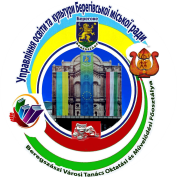 Зміна назв закладів освіти
Галаборська загальноосвітня школа І-ІІ ступенів
Гечанська загальноосвітня школа 
І-ІІ ступенів з угорською мовою навчання
ЗОШ І-ІІ ст. с. Оросієво 
з угорською мовою навчання
Четфалвівська загальноосвітня школа І-ІІ ступенів 
з угорською мовою навчання
Боржавська загальноосвітня школа І-ІІ ступенів з угорською мовою навчання
Бадалівська гімназія 
імені Йожефа Гводані
Бадалівська загальноосвітня школа І-ІІ ступенів ім. Йожефа Гводані
Гечанська гімназія 
імені Кайді Лайоша
Оросіївська гімназія
Четфалвівська гімназія 
імені Жигмонда Моріца
Галаборська гімназія
Боржавська гімназія
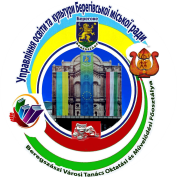 Зміна назв закладів освіти
Гатянська загальноосвітня школа І-ІІІ ступенів
Мужіївська загальноосвітня школа І-ІІІ ступенів
Чомська загальноосвітня школа 
І-ІІІ ступенів
Яношівська загальноосвітня школа І-ІІІ ступенів
Бенянський навчально-виховний комплекс «дошкільний навчальний заклад – загальноосвітня 
школа І-ІІ ступенів»
Варівська загальноосвітня школа 
І-ІІІ ступенів з угорською мовою навчання ім. Ференца Ракоці ІІ
Гатянський ліцей імені Ковача Вільмоша
Мужіївський ліцей імені Яноша Гуняді
Чомський ліцей
Яношівський ліцей
Варівський ліцей імені Ференца Ракоці ІІ
Бенянська гімназія
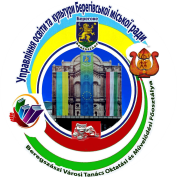 Зміна назв закладів освіти
Кідьошська Початкова Школа Берегівської міської ради Закарпатської області (дошкільний підрозділ)
Великобактянська початкова школа Берегівської міської ради Закарпатської області (дошкільний підрозділ)
Навчально-виховний комплекс «Дошкільний навчальний заклад - загальноосвітня школа І ступеня»
Школа-сад І ступеня 
с. Велика Бакта
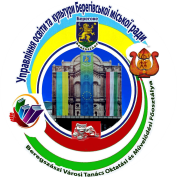 Зміна назв закладів освіти
ДНЗ № 7
ЗДО № 7 «Дзвіночок»
ЗДО компенсуючого типу (санаторний) №5 «Пачірта»
ДНЗ № 9
ЗДО № 9 «Чіга-Біга»
ЗДО №4 «Сонечко»
ДНЗ № 4
ДНЗ № 1
ЗДО №1 «Малятко»
ДНЗ № 6
ЗДО № 6 «Казка»
ДНЗ № 3
ЗДО № 3 «Білочка»
ДНЗ № 5
[Speaker Notes: Щоб забезпечити виконання 26 ст. Закону - Зміна назв закладів освіти - ЗДО]
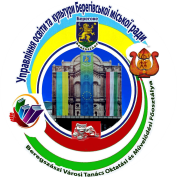 Зміна назв закладів освіти
ДНЗ № 10
ЗДО № 11 «Тюльпан»
ЗДО № 10 «Ялинка»
ДНЗ № 17
ЗДО № 12 «Берізка»
ДНЗ № 13
ЗДО № 13 «Метелик»
ЗДО № 8 «Пом-Пом»
ДНЗ № 12
ДНЗ № 16
ЗДО № 14 «Бджілка»
ДНЗ № 18
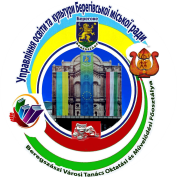 Зміна назв закладів освіти
Гечанський ЗДО
Боржавський ДНЗ
Варівський ЗДО
Бадалівський ДНЗ
Бенянський навчально-виховний комплекс «дошкільний навчальний заклад – загальноосвітня школа 
І-ІІ ступенів»
Варівський ДНЗ
Галаборський ДНЗ
Гатянський ДНЗ
Гечанський ДНЗ
Бадалівський ЗДО
Боржавський ЗДО
Галаборський ЗДО
Гатянський ЗДО
Бенянський ЗДО
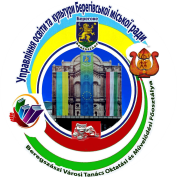 Зміна назв закладів освіти
Чомський ЗДО
Оросіївський ЗДО
Четфалвівський ЗДО
Яношівський ЗДО «Білочка»
Мужіївський ДНЗ
Оросіївський ДНЗ
Четфалвівський ДНЗ
Чомський ДНЗ
Мужіївський ЗДО
Балажерський ЗДО
Яношівський ДНЗ
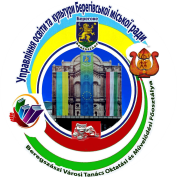 Приватні заклади дошкільної освіти
Бадалівський реформатський заклад дошкільної освіти «Еденкерт»
Варівський приватний дошкільний навчальний заклад «Тундеркерт»
Гатянський заклад дошкільної освіти- центр розвитку дитини 
(дитячий садок) «Маргарета»
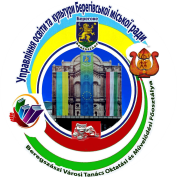 Протипожежна безпека
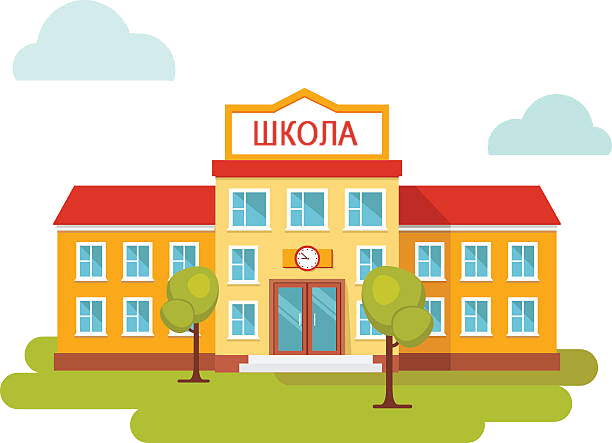 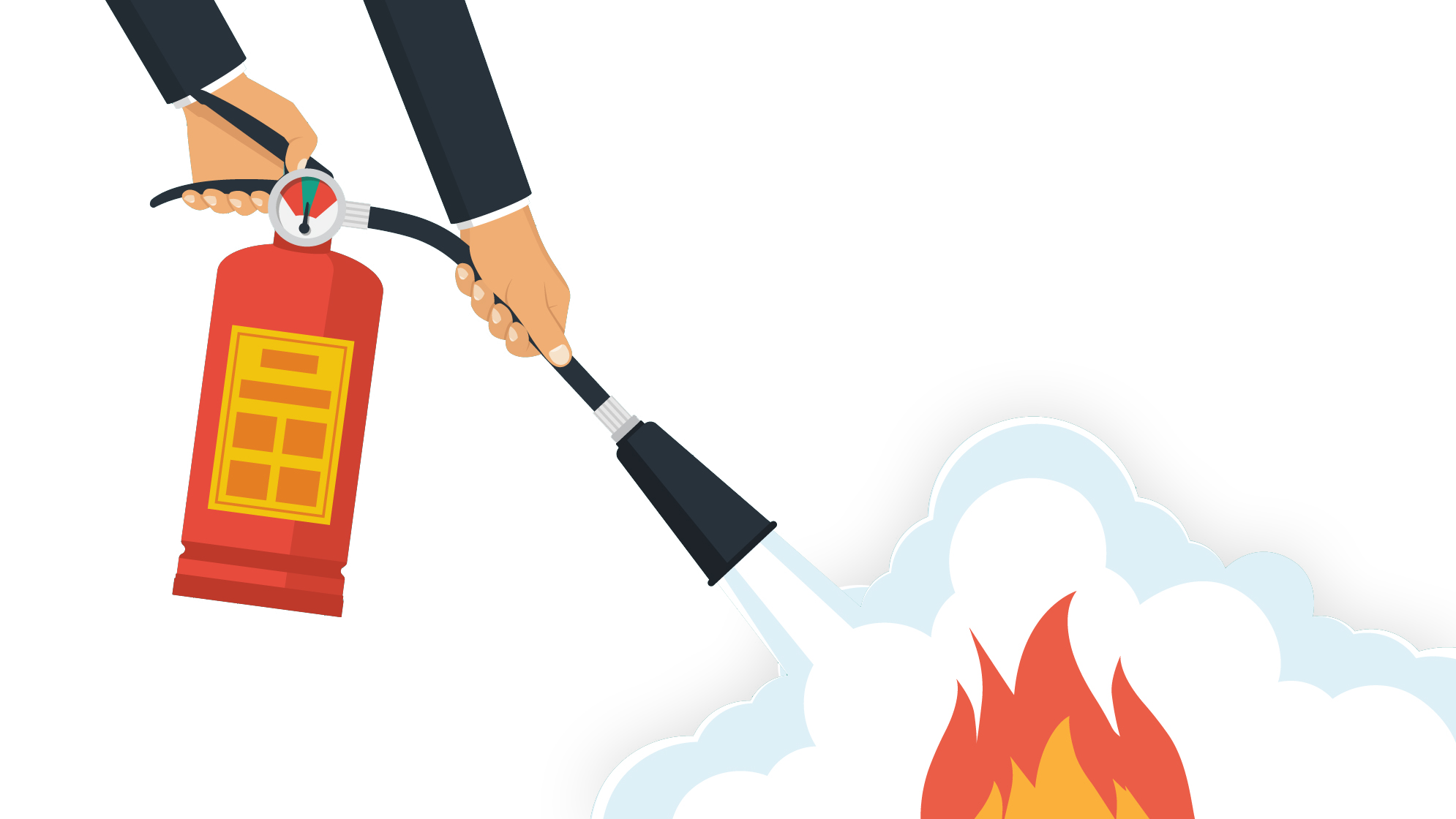 [Speaker Notes: Протипожежна безпека]
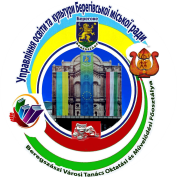 Реформа системи шкільного харчування
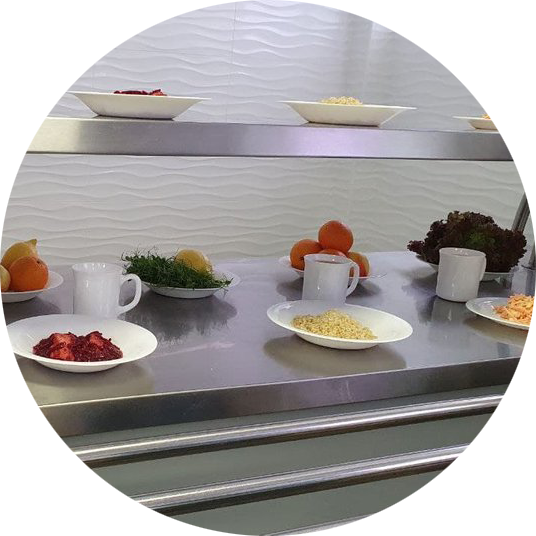 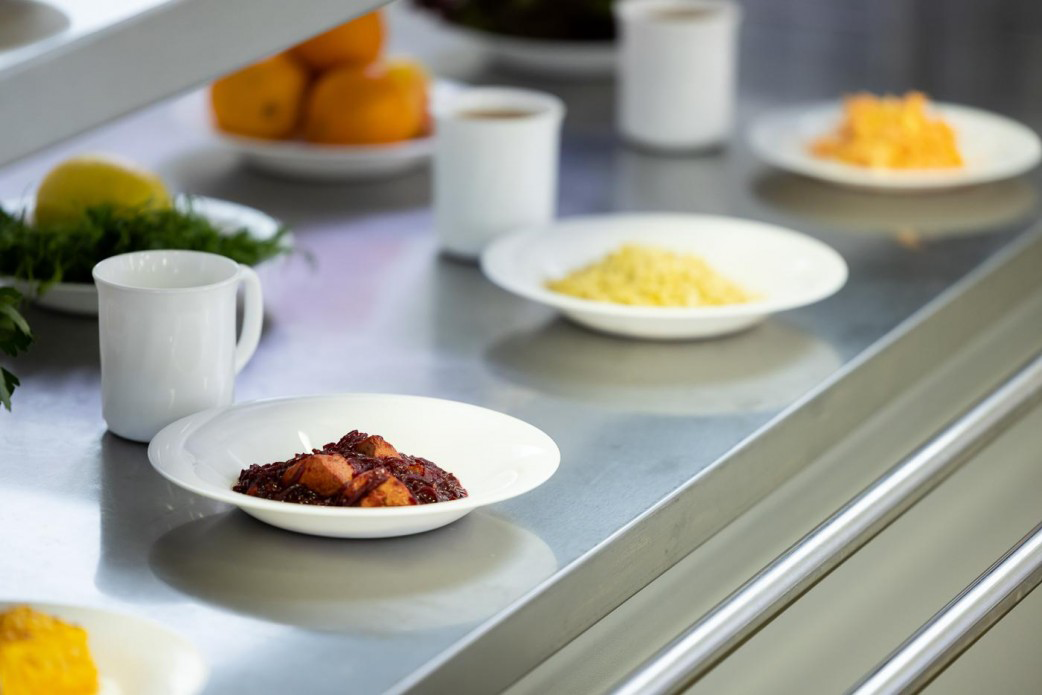 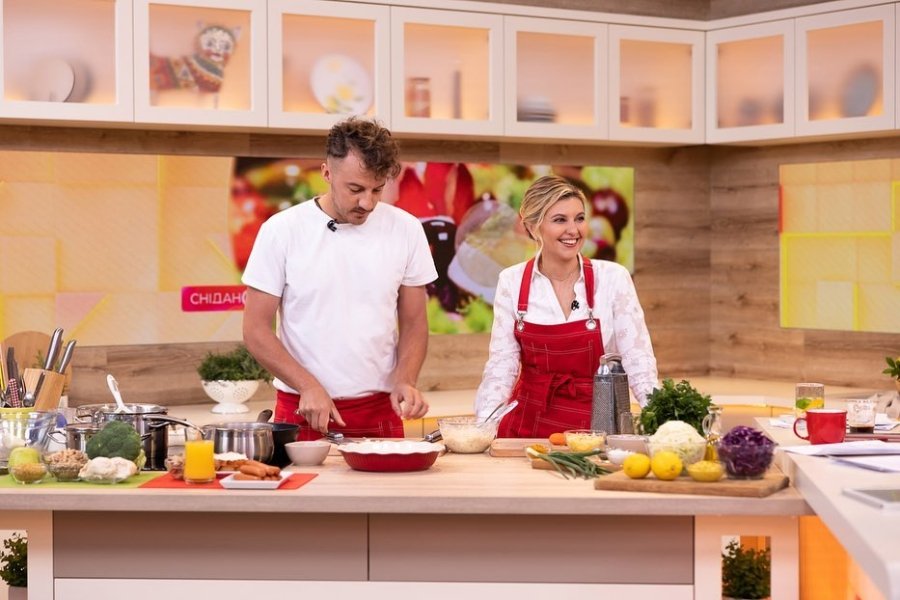 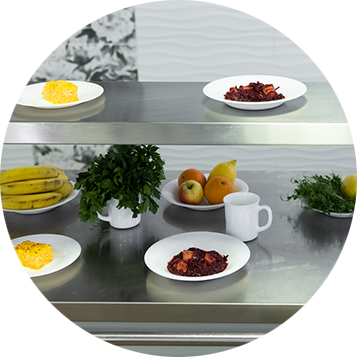 [Speaker Notes: Реформа системи шкільного харчування]
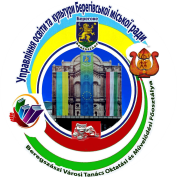 Що таке ХАССП?
ХАССП — система аналізу ризиків, небезпечних чинників і контролю критичних точок.
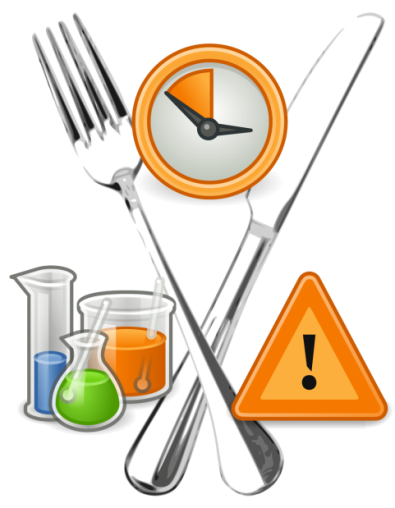 Система ХАССП є науково обґрунтованою, що дозволяє гарантувати виробництво безпечної продукції шляхом ідентифікації й контролю небезпечних чинників.
[Speaker Notes: ХАССП]
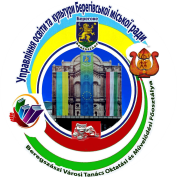 Мережа закладів освіти
Заклади
загальної середньої освіти
Заклади
дошкільної освіти
Початкових шкіл – 2
Гімназій – 11
Ліцеїв – 12
Всього учнів  – 5965
Всього ЗДО – 30
з них, приватних – 3
Всього дітей – 1537
[Speaker Notes: Мережа закладів освіти]
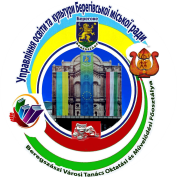 Кількість першокласників по школам
5
[Speaker Notes: Кількість першокласників по школам]
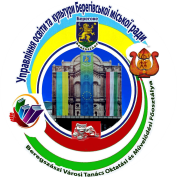 Кількість першокласників по школам
5
Міський 
будинок 
дитячої 
творчості
Районний
будинок 
дитячої 
творчості
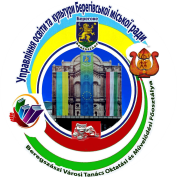 Центр 
позашкільної 
освіти
Реорганізація позашкілля
Районний 
освітньо-культурний 
центр 
нацменшин
[Speaker Notes: 3 завдання - Реорганізація позашкілля]
Міська
дитячо-юнацька спортивна
 школа
Районна
дитячо-юнацька спортивна
школа
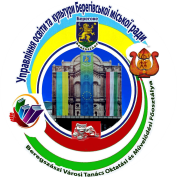 Реорганізація позашкілля
Дитячо-юнацька спортивна школа
Берегівської 
міської ради
[Speaker Notes: Реорганізація позашкілля]
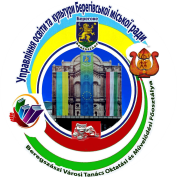 Шкільні автобуси
Берегівський ліцей «Платан»
ЕТАЛОН А08116Ш д.н. АО2879СА
70 учнів
Маршрут: м. Берегове  
с. В.Бакта  Ліцей імені Т.Г. Шевченка з поглибленим вивченням англійської мови  
с. В.Бакта  Берегівський ліцей «Платан»
Берегівський ліцей імені Ілони Зріні
БАЗ А079.13Ш д.н. АО5976АК
70 учнів
Маршрут: с. Балажер  
м. Берегове  с. Гать  Берегівський ліцей імені Ілони Зріні  с. Чома  
Берегівський ліцей імені Ілони Зріні
Маршрут: Берегівський ліцей імені Ілони Зріні  
с. Чома  м. Берегове  с. Гать  м. Берегове  с. Балажер
[Speaker Notes: Шкільні автобуси]
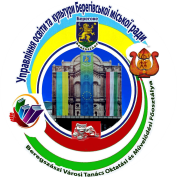 Шкільні автобуси
Берегівський ліцей імені Лайоша Кошута 
АТАМАН D-093S2  д.н. АО5532ВХ
60 учнів
Маршрут: с.Яноші  с.Гать  м.Берегове  с.Кідьош  Берегівський ліцей імені Лайоша Кошута
Маршрут: Берегівський ліцей імені Лайоша Кошута  с.Кідьош  м.Берегове  
с.Гать  с.Яноші
Берегівський ліцей імені Габора Бетлена 
ATAMAN D-093S2 н.з. АО3038ВК
35 учнів
Маршрут: м.Берегове  с.Четфалва  с.Оросієво  с.Бене  с.Боржава  с. Мужієво  м.Берегове
Маршрут: м.Берегове  с.Мужієво  с.Боржава  с.Бене  с.Оросієво  с.Четфалва  м.Берегове
[Speaker Notes: Шкільні автобуси]
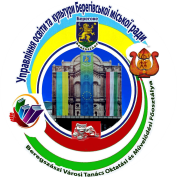 Шкільні автобуси
Берегівський ліцей імені Габора Бетлена 
БАЗ-АО07921 д.н. АО3831АС
35 учнів
Маршрут: с.Яноші  с.Бадалово  м.Берегове  с.Яноші  м.Берегове
Маршрут: м.Берегове  с.Яноші  м.Берегове  с.Бадалово  с.Яноші
Мужіївський ліцей імені Яноша Гуняді
ЕТАЛОН А08116Ш д.н. АО АО2926СА
55 учнів
Маршрут: с.Яноші  с.Вари  с.Боржава  с.Мужієво  с.Геча  с.В.Бакта  с.Мужієво
Маршрут: с.Мужієво  с.Боржава  с.Вари  с.Мужієво  с.В.Бакта  с.Геча  с.Яноші
[Speaker Notes: Шкільні автобуси]
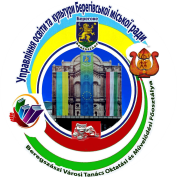 Шкільні автобуси
Чомський ліцей 
КАВЗ 397630 д.н. АО5606АМ
50 учнів
Маршрут: с.Геча  с.В.Бакта  с.Чома  м.Берегове
Маршрут: м.Берегове  с.Чома  с.В.Бакта  с.Геча
Варівський ліцей імені Ференца Ракоці ІІ
КАВЗ 397630 н.з. АО9652АК
20 учнів
Маршрут: с.Боржава  с.Вари  с.Галабор  с.Бадалово  с.Чома
Маршрут: с.Чома  с.Бадалово  с.Галабор  с.Варі  с.Боржава
[Speaker Notes: Шкільні автобуси]
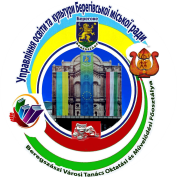 Дистанційне навчання
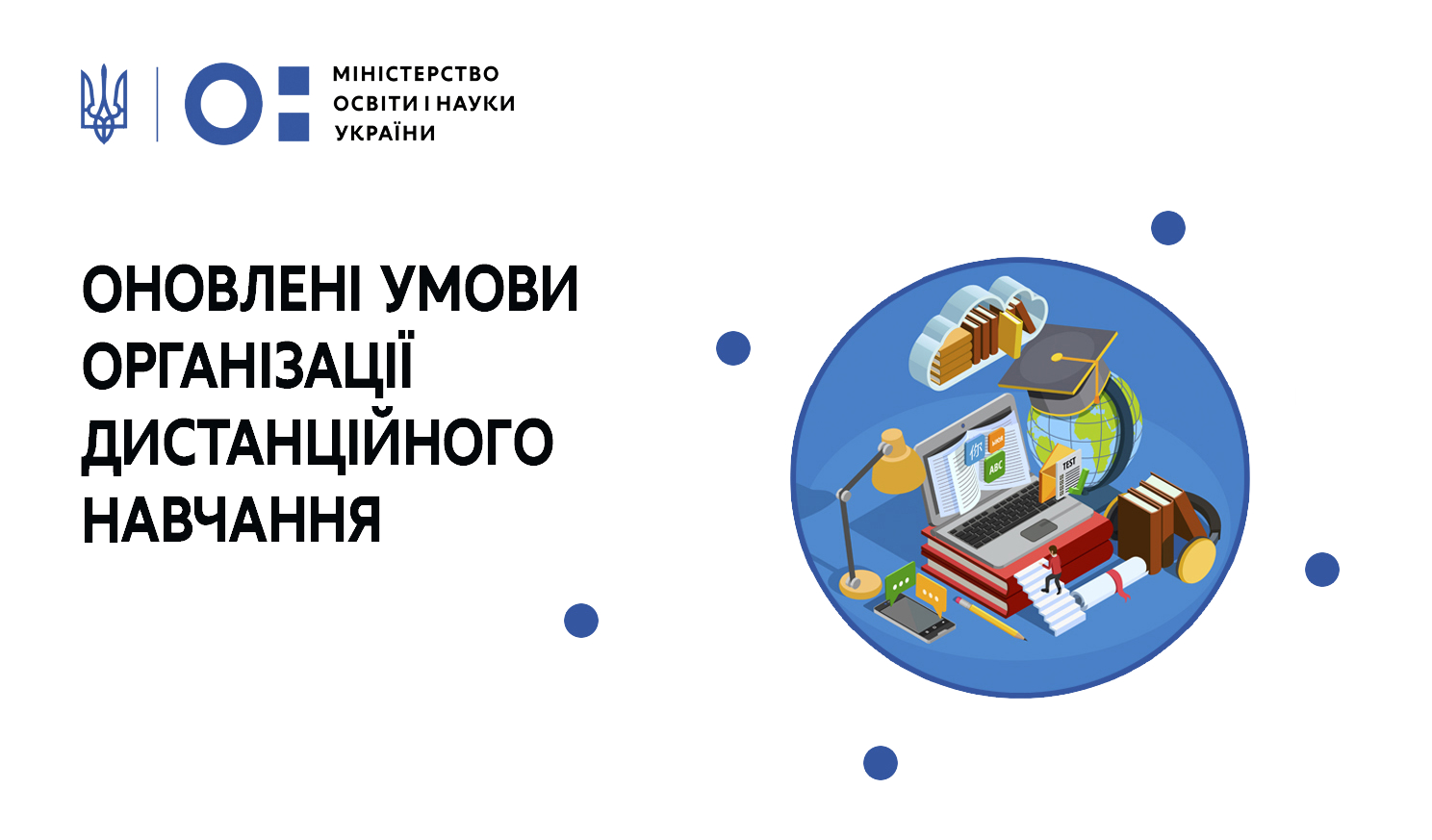 ПОЛОЖЕННЯ НАБУЛО ЧИННОСТІ
16 ЖОВТНЯ 2020
[Speaker Notes: Дистанційне навчання]
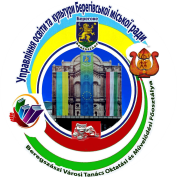 ЗНО 2021
Українська мова
Загальний результат
(30%)
(6%)
[Speaker Notes: ЗНО - Українська мова - місто]
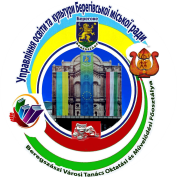 ЗНО 2021
Історія України
Загальний результат
(34%)
(3%)
[Speaker Notes: ЗНО – Історія України - місто]
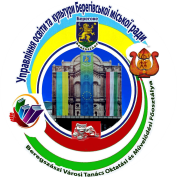 ЗНО 2021
Математика
Загальний результат
(22%)
(5%)
[Speaker Notes: ЗНО - Українська мова - місто]
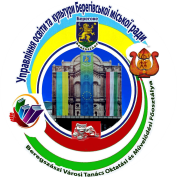 ЗНО 2021
Англійська мова
Загальний результат
(14%)
(11%)
[Speaker Notes: ЗНО -  Англійська мова - місто]
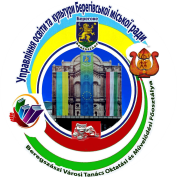 ЗНО 2021
Німецька мова
Загальний результат
(33,33%)
(0%)
[Speaker Notes: ЗНО -  Німецька мова - місто]
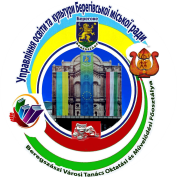 Всеукраїнська дитячо-юнацька 
військово-патріотична гра «Сокіл» («Джура»)
Протягом травня-червня 2021 року проводився ІІ (обласний) етап та І (міський) етап Всеукраїнської дитячо-юнацької військово-патріотичної гри «Сокіл» («Джура»).
У цьому навчальному році команди Берегівської ТГ були розділені:
Рій «Карпатські саламандри» (ліцей Т.Шевченка), рій «Прикордонник» (ліцей ім. Ф. Потушняка), рій «Соколи» (ліцей «Платан») брали участь відразу в обласному турі
Рої «Сучасні козаки» (ліцей ім. Ілони Зріні), «Стріла» (ліцей ім. Міккеша Келемена), «Беркут» (ліцей ім. Лайоша Кошута), «Козачата» (Гатянський ліцей ім. Ковача Вільмоша), «Серце в огні» (ліцей ім. Габора Бетлена), «Соколята» (Мужіївський ліцей ім. Яноша Гуняди), «Січовики» (ліцей ім. Есе Томаша), «Отамани» (Яношівський ліцей), «Сокіл» (Чомський ліцей) змагалися у міському турі гри «Сокіл» («Джура»).
[Speaker Notes: Сокіл “Джура”]
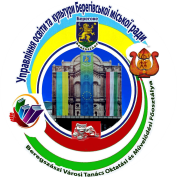 Всеукраїнська дитячо-юнацька 
військово-патріотична гра «Сокіл» («Джура»)
Серед 42 роїв, які були представлені в області наші команди зайняли такі місця:
2 місце — рій «Карпатські саламандри» (ліцей Т.Шевченка);4 місце (але рівні бали з 3 місцем) — рій «Соколи» (ліцей «Платан»)13 місце — рій «Прикордонник» (ліцей ім. Ф. Потушняка)
Разом з обласними змаганнями відбувалися і міські. 
Тож маємо такі результати:
1 місце — «Беркут» (ліцей ім. Лайоша Кошута)2 місце — «Стріла» (ліцей ім. Міккеша Келемена)3 місце — «Козачата» (Гатянський ліцей ім. Ковача Вільмоша)
[Speaker Notes: Сокіл “Джура”]
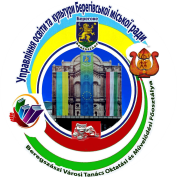 Основні завдання на 2021/2022 н.р.
1. Створення безпечних умов для навчання та праці протягом навчального року, зокрема сприяння вакцинації працівників закладів освіти.
2. Затвердження мережі закладів освіти та проведення тарифікації відповідно до наявних коштів.
3. Проведення модернізації мережі освітніх закладів відповідно до потреб громади
4. Забезпечення безперебійного курсування шкільних  автобусів за визначеними маршрутами.
5. Підготовка учнівського та педагогічного колективів  до роботи в умовах дистанційного навчання.
6. Підвищення якості освіти: випускати креативну, з активною життєвою позицією молодь; знайти баланс між традиційним навчанням та сучасними методиками. 
7. Впровадження НУШ у 4-му класі, підготовка до введення нових стандартів у базовій школі.
8. Приведення у відповідність до вимог установчих документів.
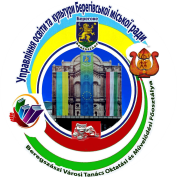 Дякую за увагу!